Aldehyde Decarbonylase : a Novel Enzyme Involved in Hydrocarbon Biosynthesis
Neil Marsh, Department of Chemistry, University of Michigan
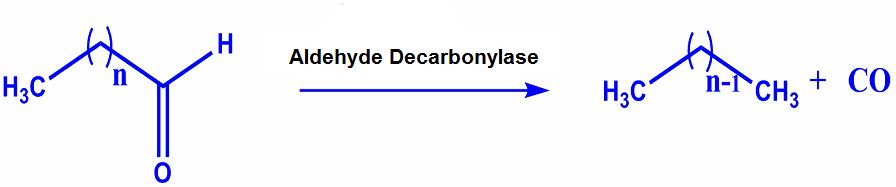 Aldehyde decarbonylase catalyzes and unusual reaction involving the release of carbon monoxide about which nothing is known mechanistically
Two quite different forms of the enzyme are known: a membrane-bound form in plants and algae, and a soluble form found in cyanobacteria
We have over expressed both forms of the enzyme in E. coli and are currently investigating the cofactor requirements and substrate specificity of the enzyme